Interactive Exploration of Design Trade-offs
Adriana Schulz, Harrison Wang, Eitan Grinspun, 
Justin Solomon,  and Wojciech Matusik
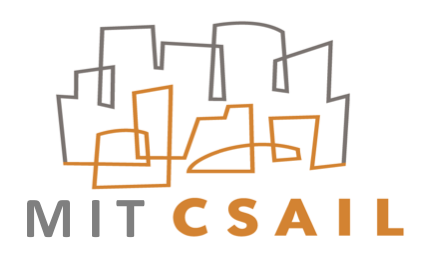 Performance-Driven Design
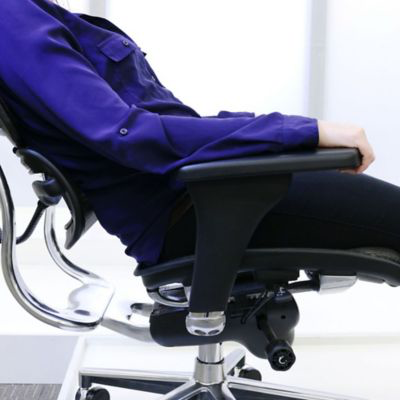 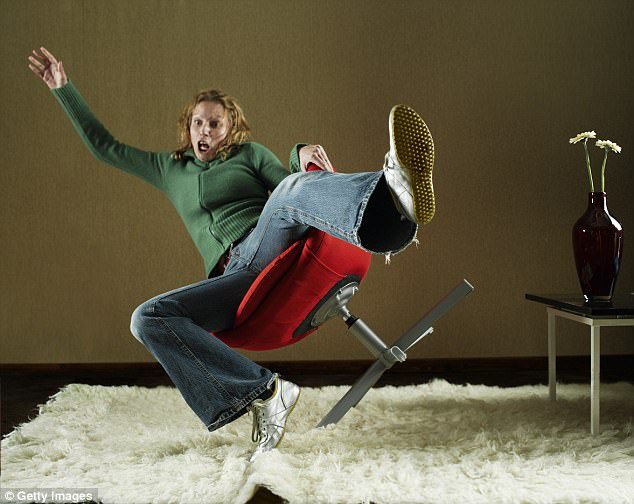 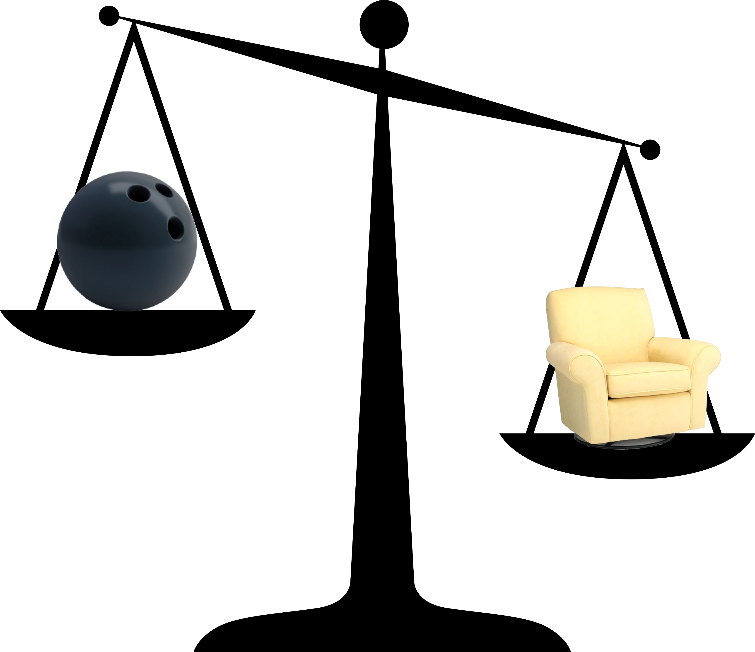 Performance metric: 
weight
Performance metric: stability
Performance metric: 
flexibility
Previous Work
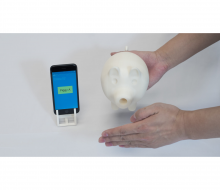 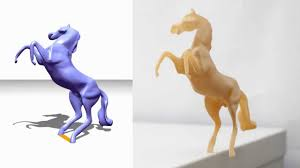 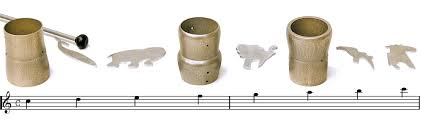 [Li et al. 2016]
[Bharaj et al. 2015]
[Prevost et al. 2014]
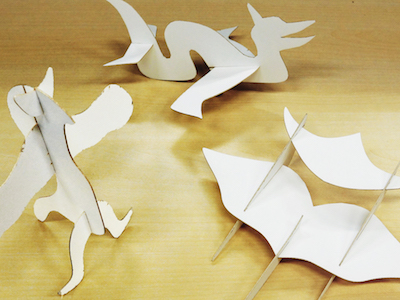 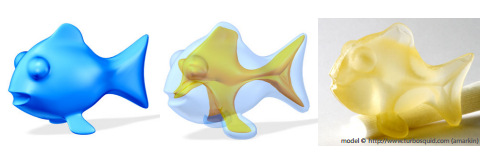 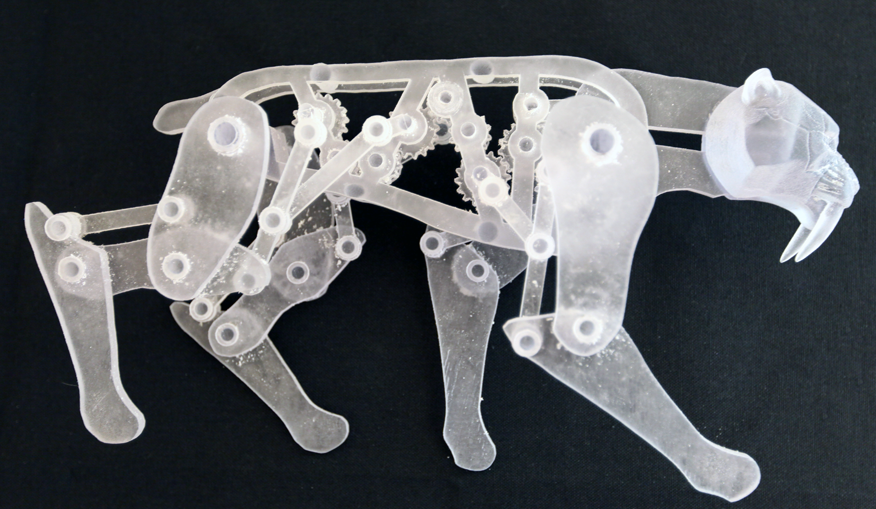 [Musialski et al. 2015]
[Coros et al. 2013]
[Umetani et al. 2014]
Single objective optimization!
Multiple Design Objectives
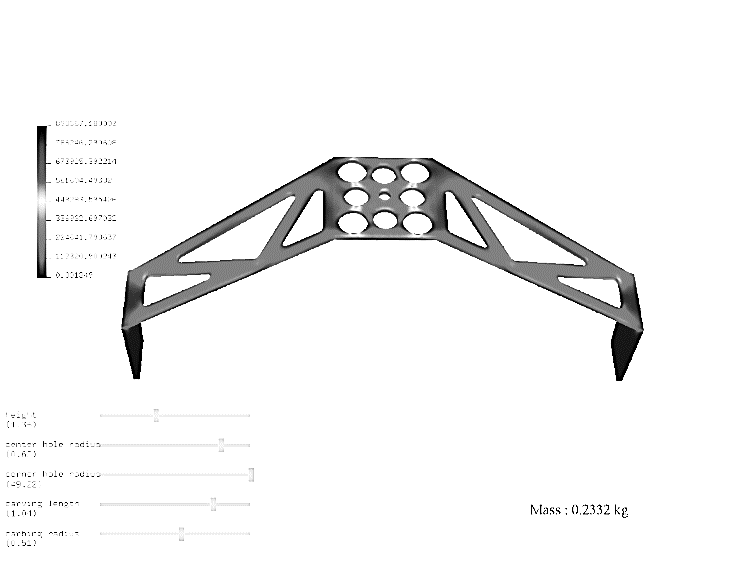 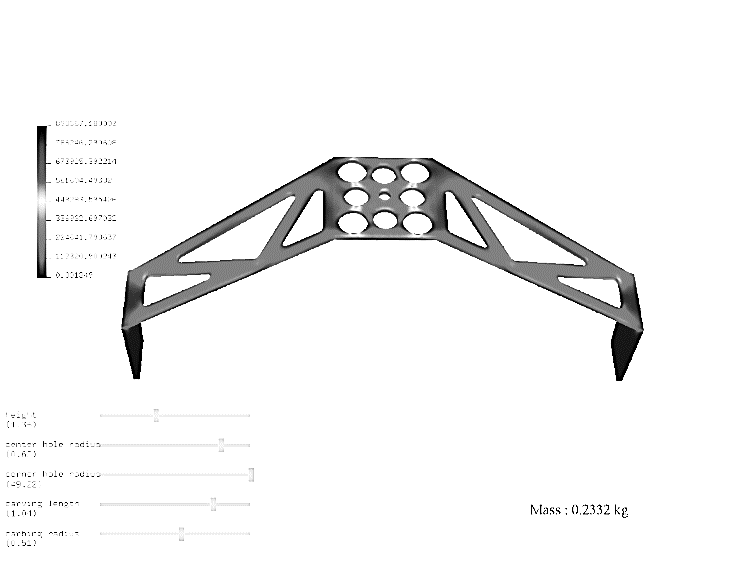 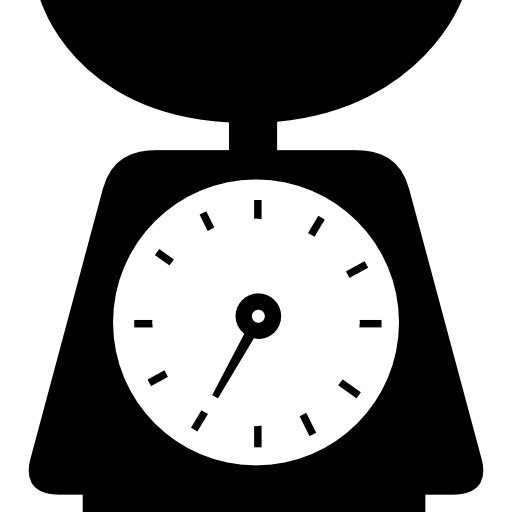 weight
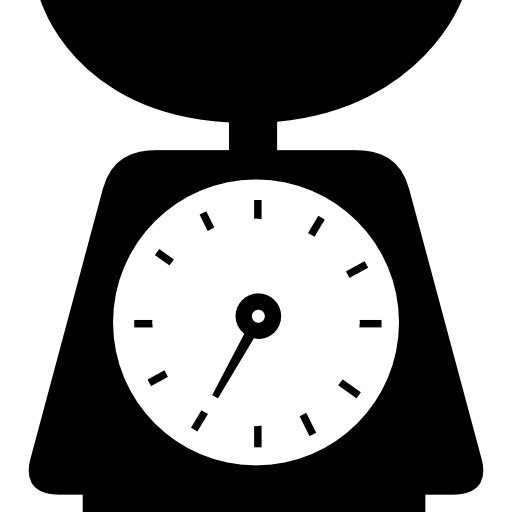 BETTER
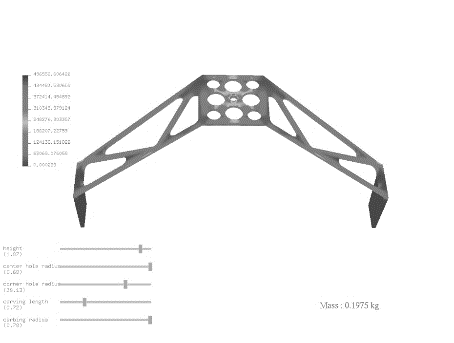 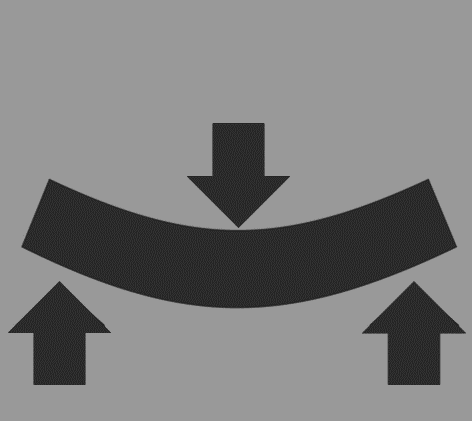 deformation
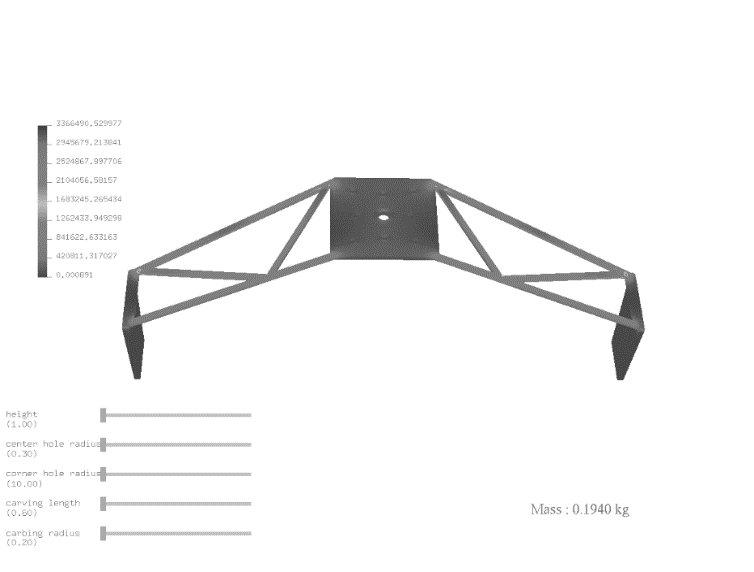 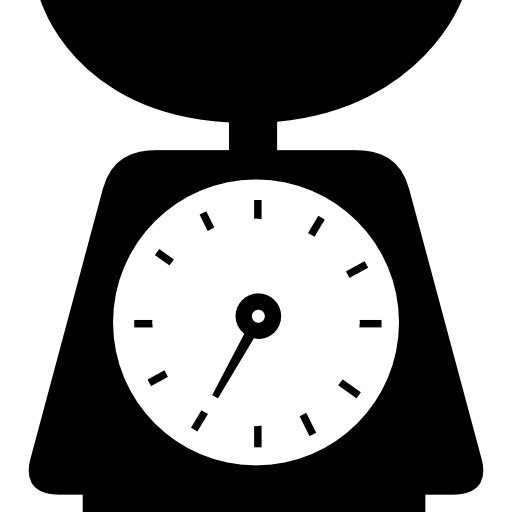 Design Space
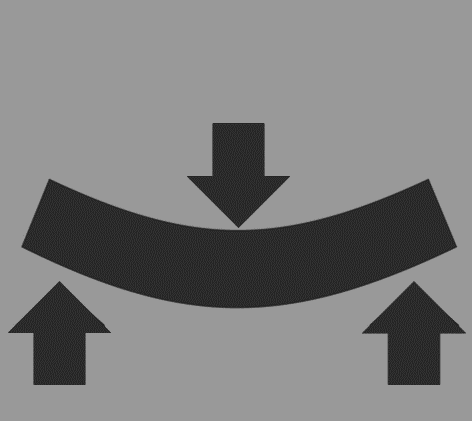 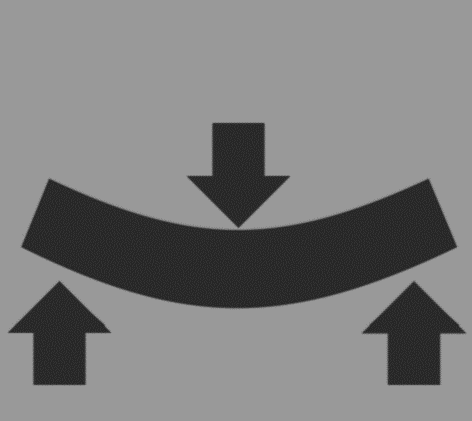 Performance Space
Space of Optimal Solutions
Pareto Front
Pareto Set
Optimal?
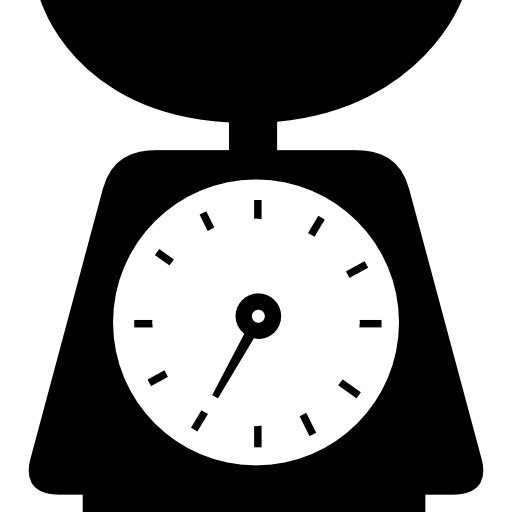 “dominates”
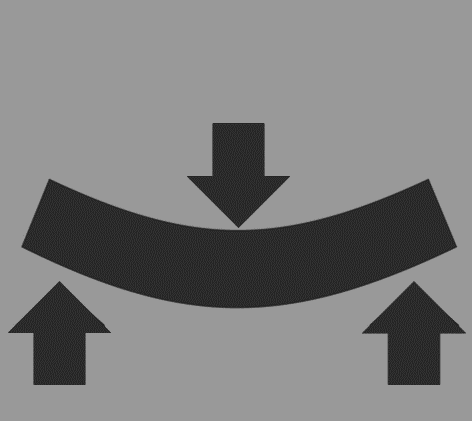 Design Space
Performance Space
Pareto Optimality:
Non-dominated Points
Exploration of Design Trade-Offs
Pareto Front
Pareto Set
Interactive Rates
efficiently discover and represent the Pareto Front
Design Space
Performance Space
Pareto Front Discovery: Challenges
Pareto Front
Pareto Set
Design Space
Performance Space
Pareto Front Discovery: Previous Work
Pareto Front
Pareto Set
Design Space
Performance Space
[Deb et al. 2017] (survey)
Pareto Front Discovery: Our Approach
Pareto Front
Pareto Set
Local expansion
Design Space
Performance Space
Set of Manifolds
Pareto Front
Pareto Set
Design Space
Performance Space
Method
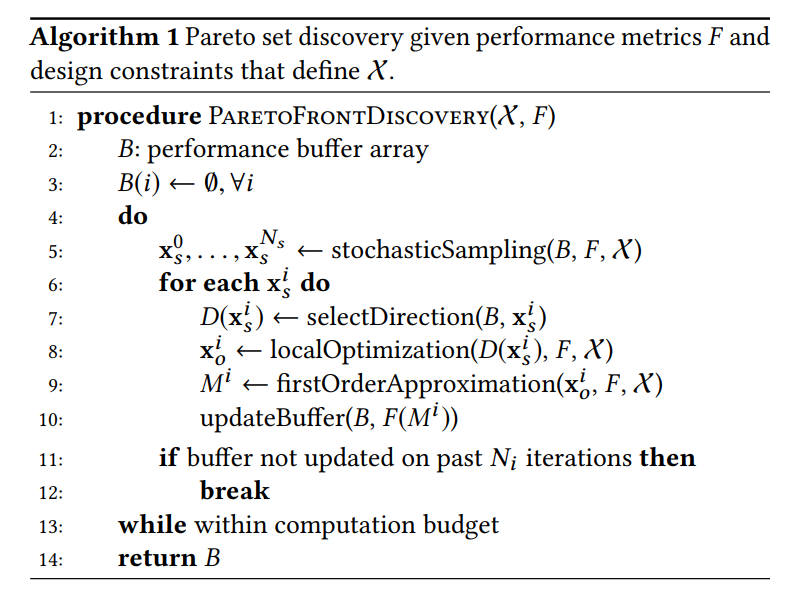 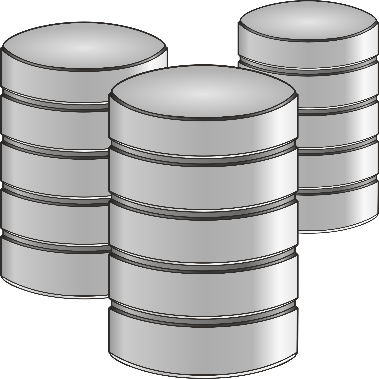 Local Expansion
Sparse Approximation
Data-Structure
Discovery Algorithm
Performance Space
Performance Space
First Order Approximation
Design Space
Performance Space
Sensitivity Analysis
Optimality
Conditions
Perturbation 
Formula
(duality theory)
Pareto Front Discovery
Pareto Front
Pareto Set
Design Space
Performance Space
Method
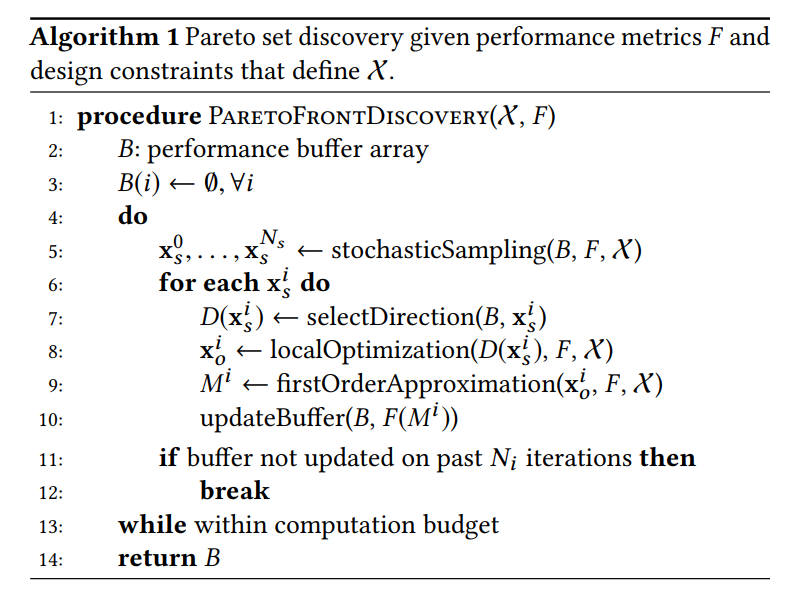 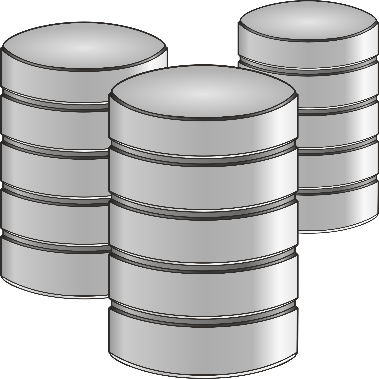 Local Expansion
Sparse Approximation
Data-Structure
Discovery Algorithm
Performance Space
Performance Space
Algorithm Overview
Step 1: Stochastic Sampling
Step 2: Local Optimization
Step 3: Local Expansion
Design Space
Performance Space
Algorithm Overview
Step 1: Stochastic Sampling
Step 2: Local Optimization
Step 3: Local Expansion
Design Space
Performance Space
Algorithm Overview
Step 1: Stochastic Sampling
Step 2: Local Optimization
Step 3: Local Expansion
Design Space
Performance Space
Algorithm Overview
Step 1: Stochastic Sampling
Step 2: Local Optimization
Step 3: Local Expansion
Adaptive!
Direction Matters!
Design Space
Performance Space
Method
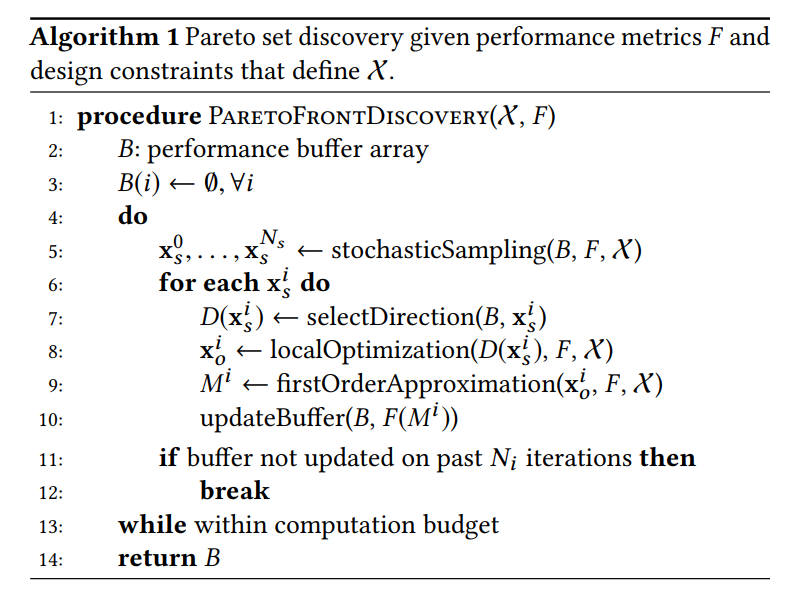 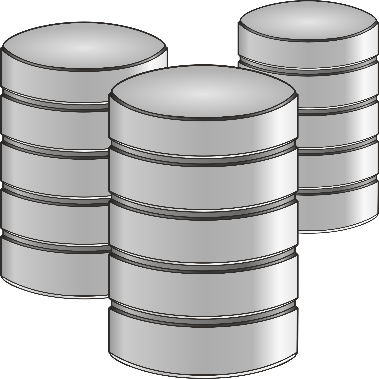 Local Expansion
Sparse Approximation
Data-Structure
Discovery Algorithm
Performance Space
Performance Space
Data Structure
Pareto Front
Not Pareto:
“Performance Buffer”
“dominates”
Performance Space
<
Data Structure
Performance Buffer
Design Space
Performance Space
Method
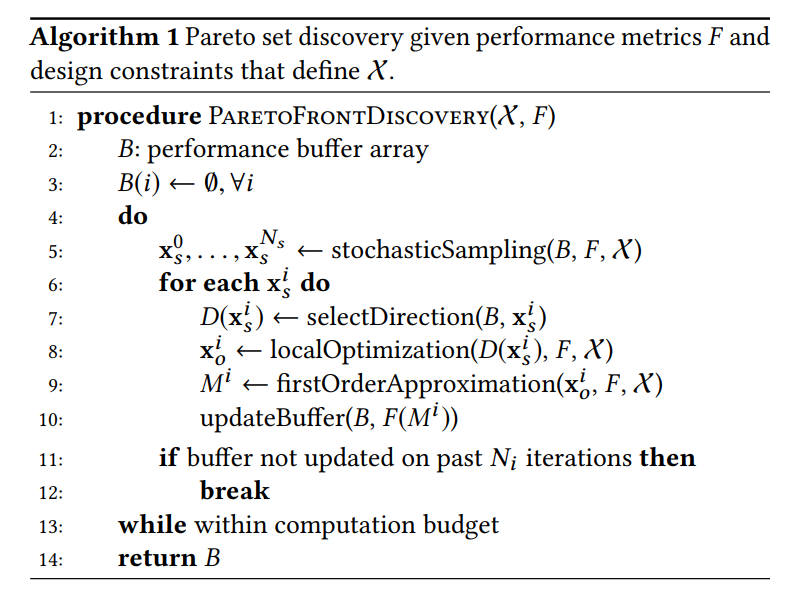 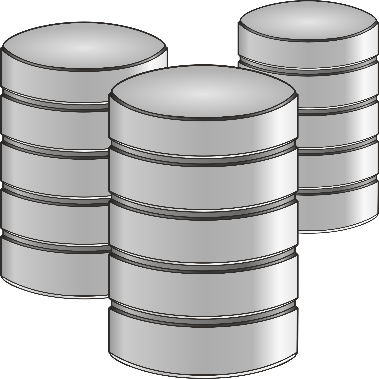 Local Expansion
Sparse Approximation
Data-Structure
Discovery Algorithm
Performance Space
Performance Space
Sparse Approximation
Performance Buffer
Design Space
Performance Space
Sparse Approximation
Performance Buffer
Solution to Labeling problem:
Design Space
Performance Space
Remove Non-Dominant Points
Pareto Front
Pareto Set
Design Space
Performance Space
Remove Non-Dominant Points
Pareto Front
Pareto Set
Design Space
Performance Space
Gaps in Performance Space
Interactive Exploration Results
Wrench (3 design variables, 3 performance metrics)
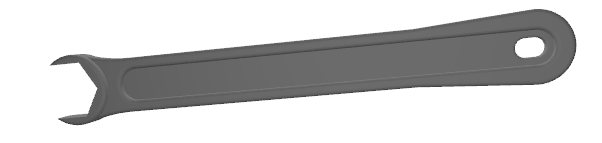 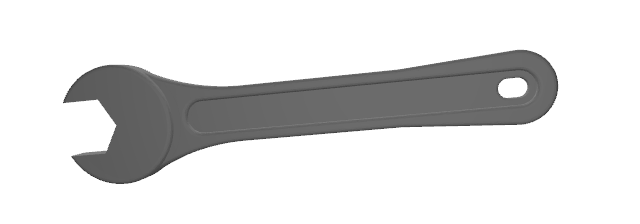 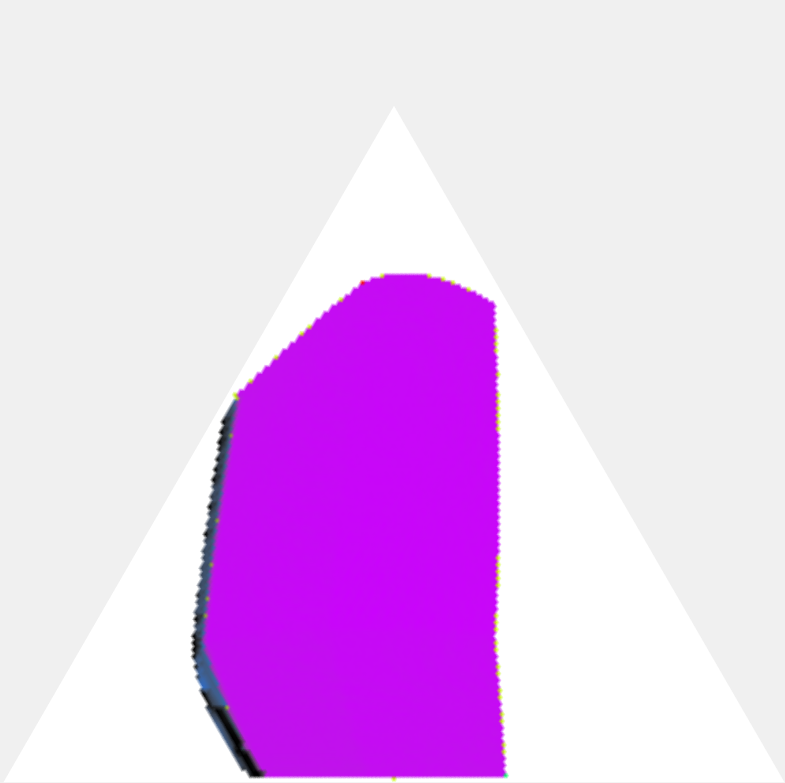 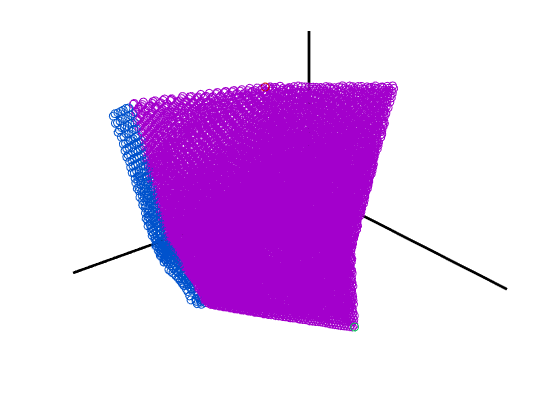 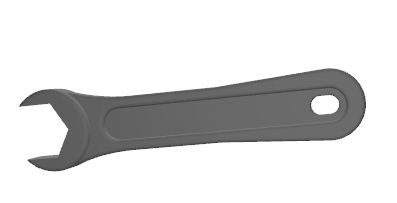 mass
stress
torque
Performance Space
force/torque
mass
stress
Wrench (3 design variables, 3 performance metrics)
Brake Hub (4 design variables, 3 performance metrics)
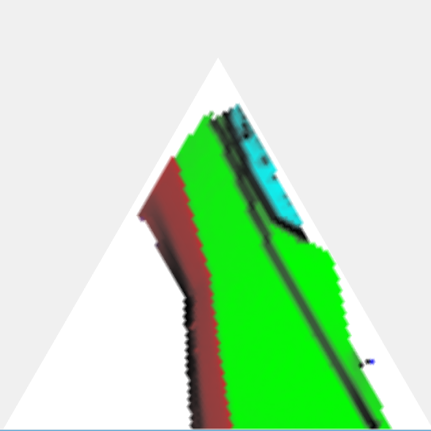 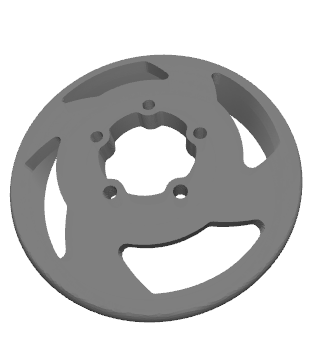 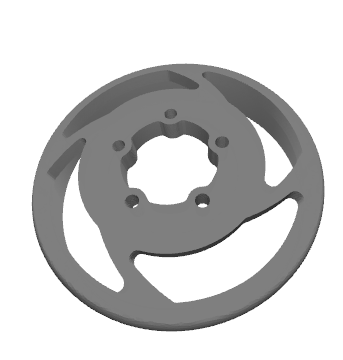 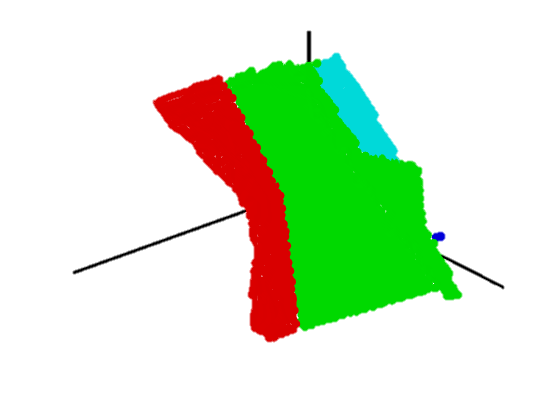 stress
mass
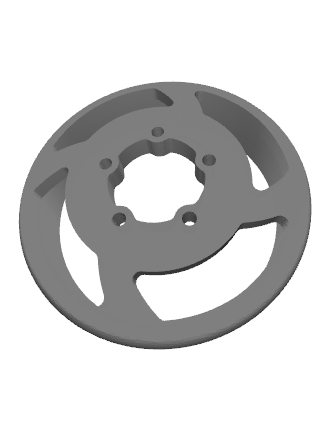 heat
Performance Space
heat
mass
stress
Brake Hub (4 design variables, 3 performance metrics)
Transition Example
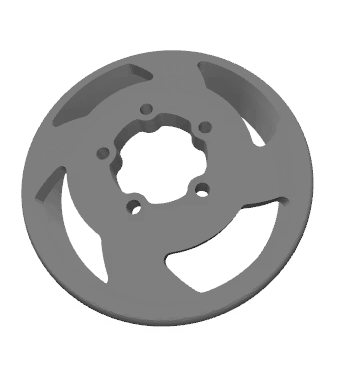 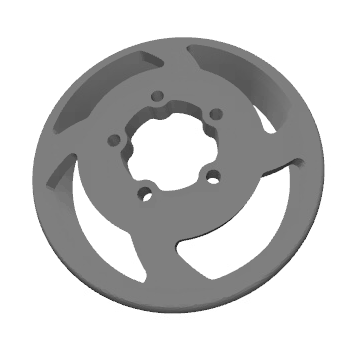 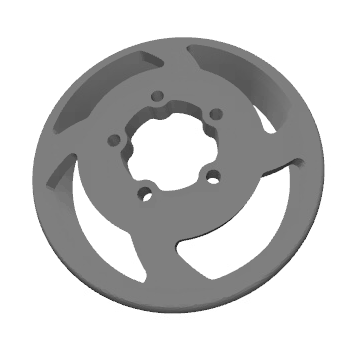 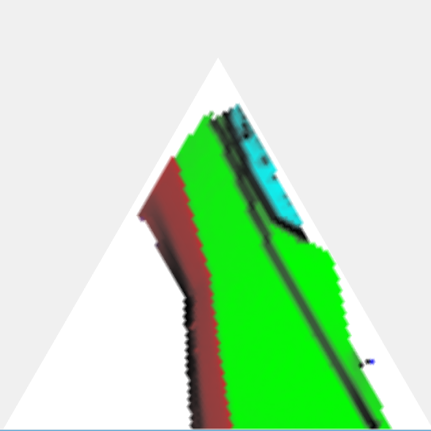 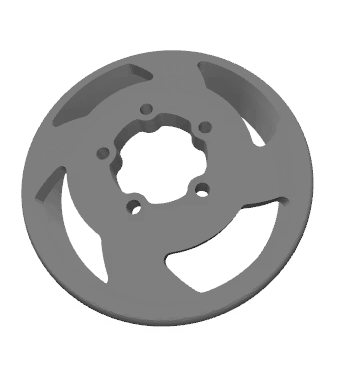 stress
mass
heat
Bike Frame (4 design variables, 3 performance metrics)
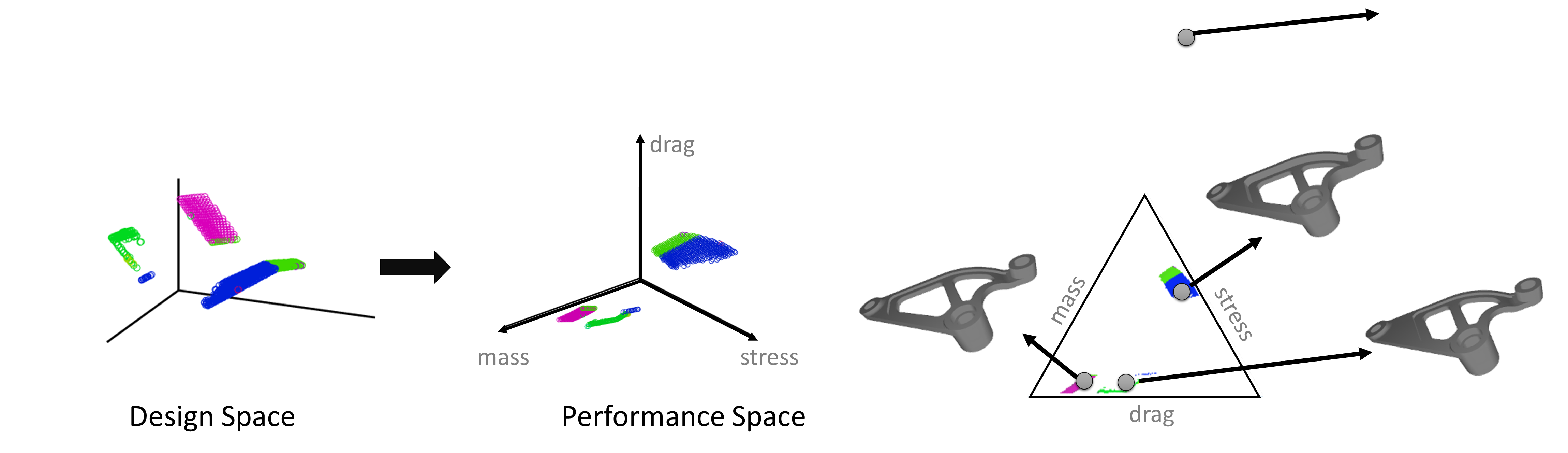 Bike Frame
Lamp (21 design parameters, 3 performance parameters)
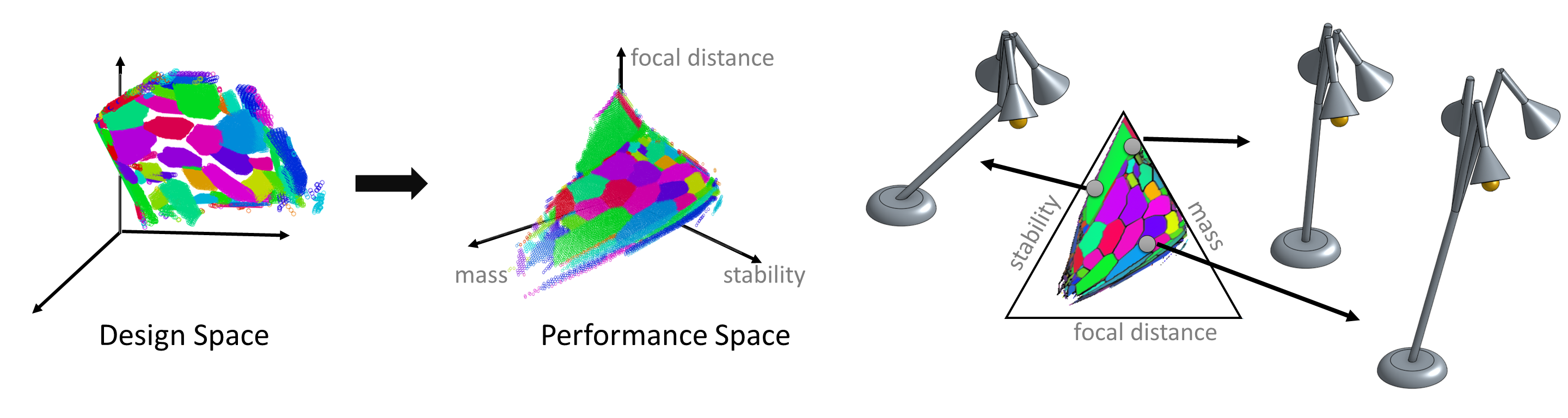 Lamp (21 design parameters, 3 performance parameters)
Different Solutions with Same Performance
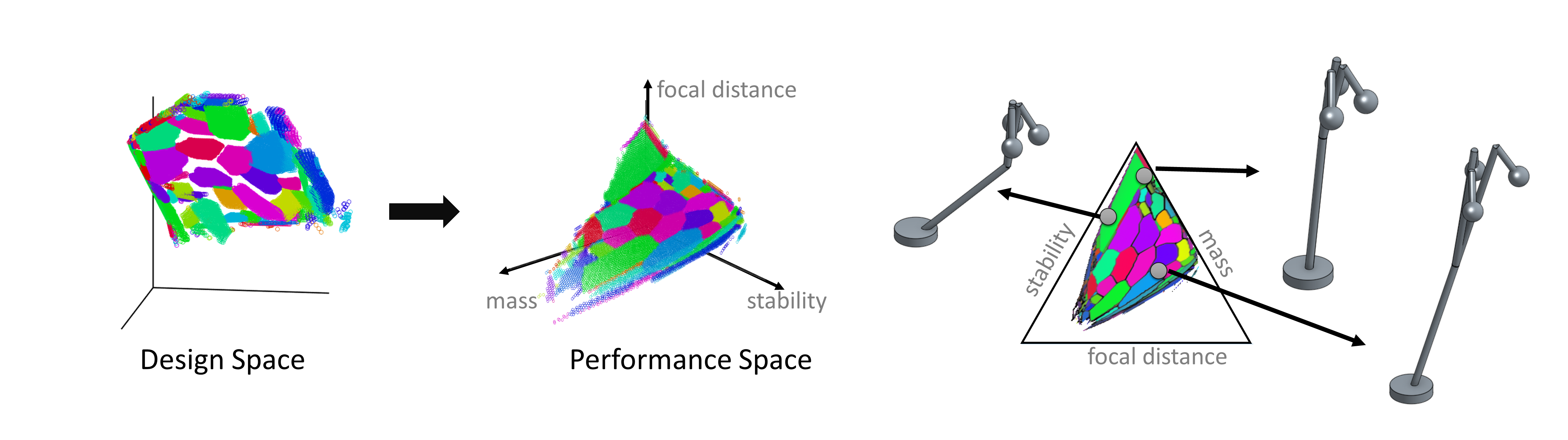 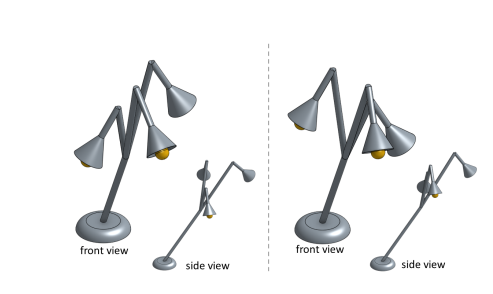 Future Work
High-dimensional design and performance spaces
Siggraph 2017
Design Space
Performance Space
small
large
Future Work
High-dimensional design and performance spaces
Siggraph 2017
Design Space
Performance Space
large
small
Future Work
High-dimensional design and performance spaces
Siggraph 2017
?
Design Space
Performance Space
large?
large?
Future Work
High-dimensional design and performance spaces
Mixture of continuous/discrete design variables
Visualization tool
Future Work
High-dimensional design and Performance Spaces
Mixture of continuous/discrete design variables
Visualization tool
Thank you!
Looking for students and postdocs!
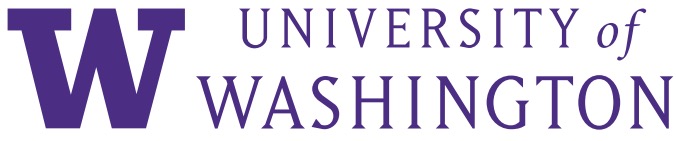 adriana@cs.washington.edu